Attività Pisa Silici RD_FCC
Studio del vertex detector
Inner vertex:
studio del supporto conico, air cooling channels e integrazione con la beampipe
3
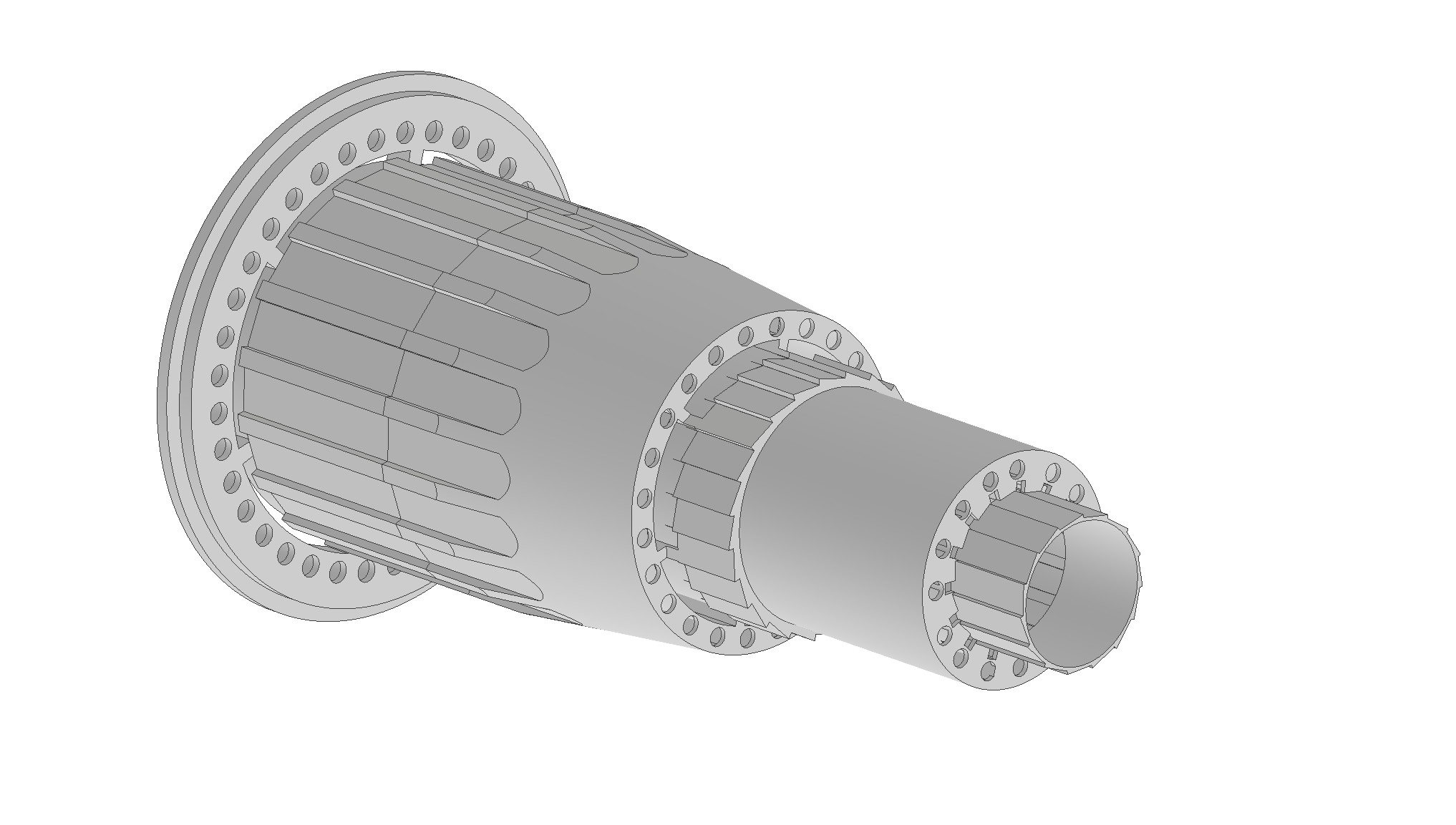 Air cooling system to keep at a stable and uniform manageable temperature the silicon detectors
AIR 

INLET

SUPPORT
AIR 

OUTLET

SUPPORT
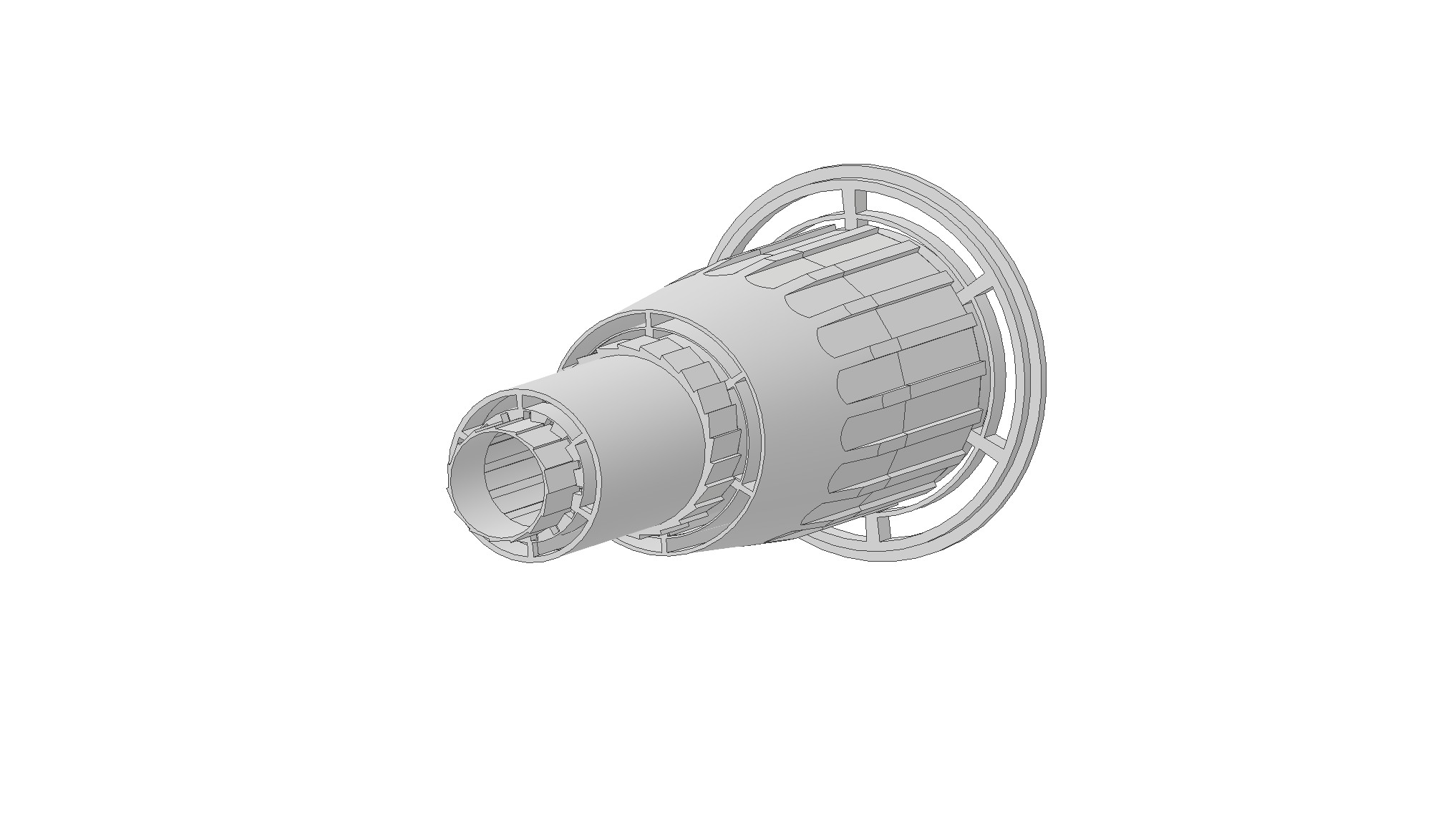 3D printed support with integrated air ducts
(High Temp Resin)
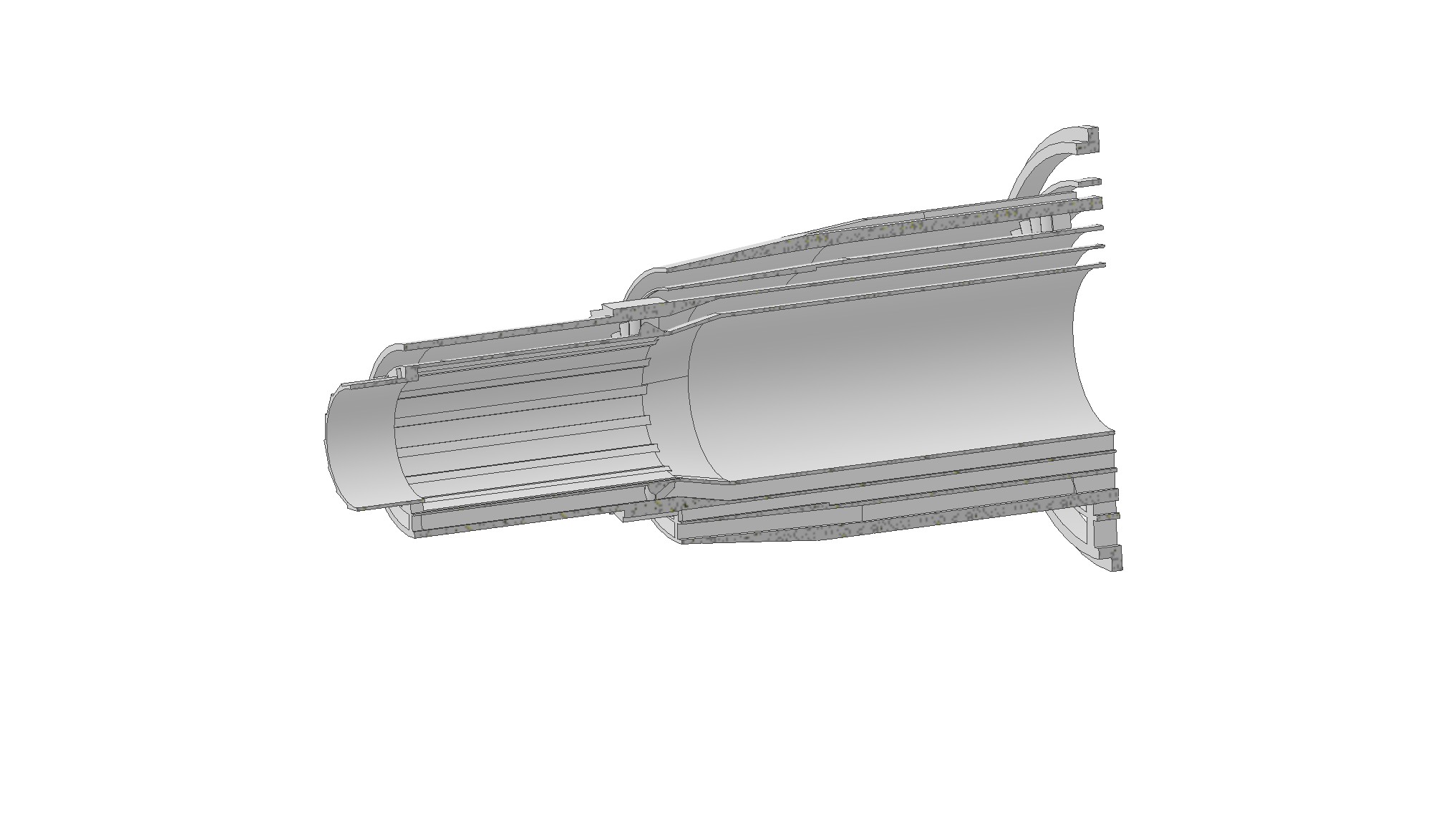 Layer 3
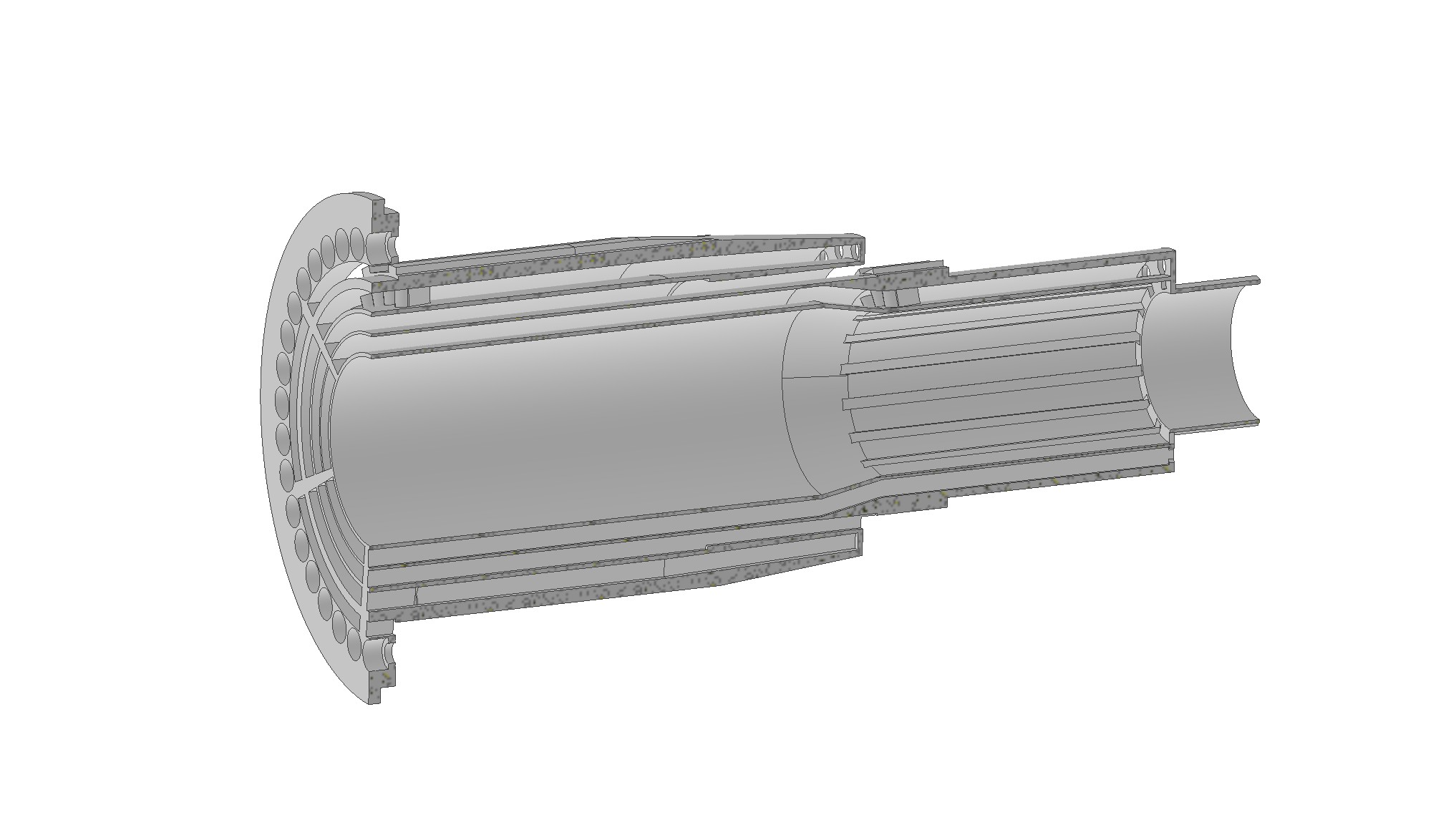 Layer 2
Layer 1
Bus
Bus
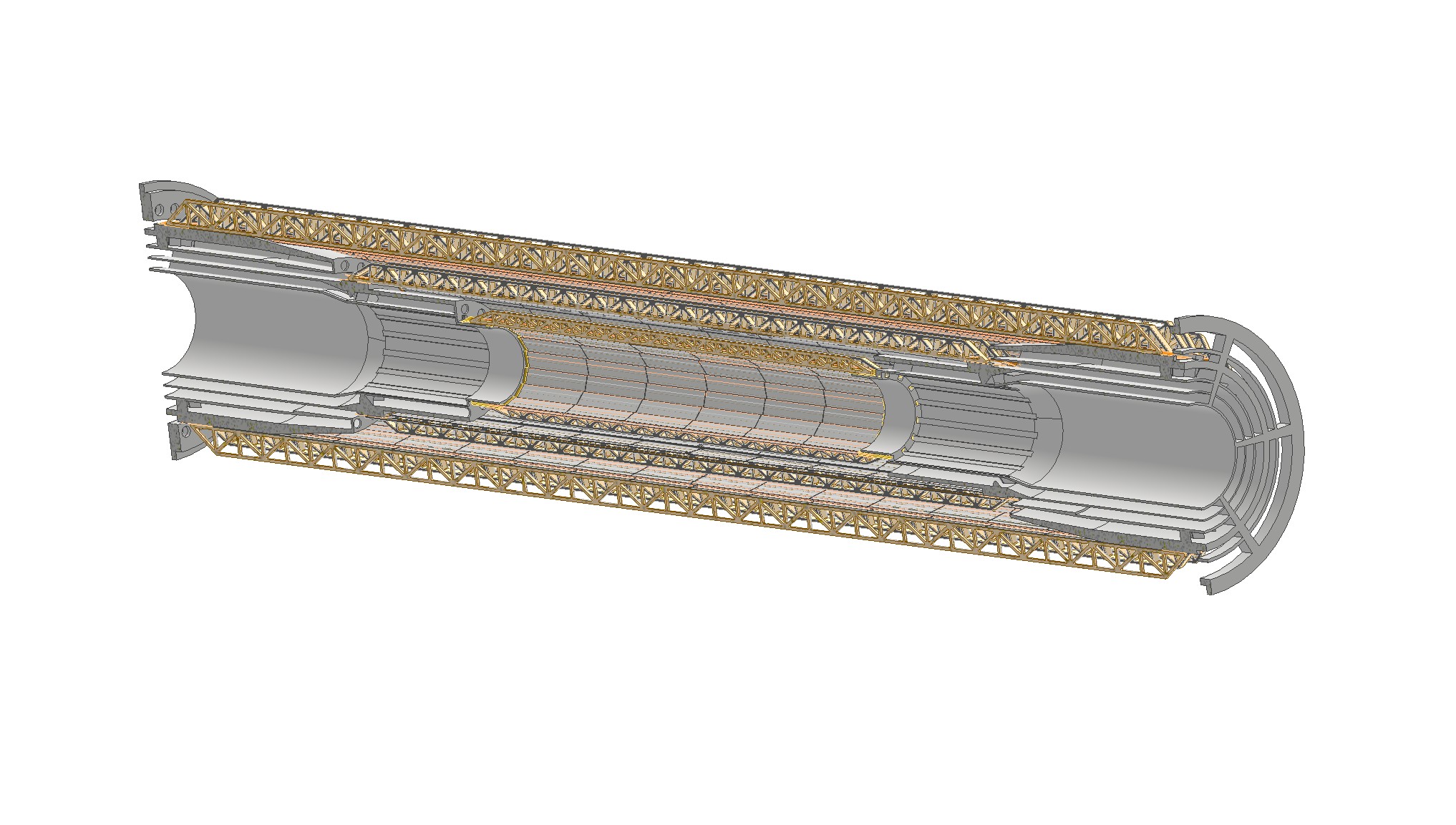 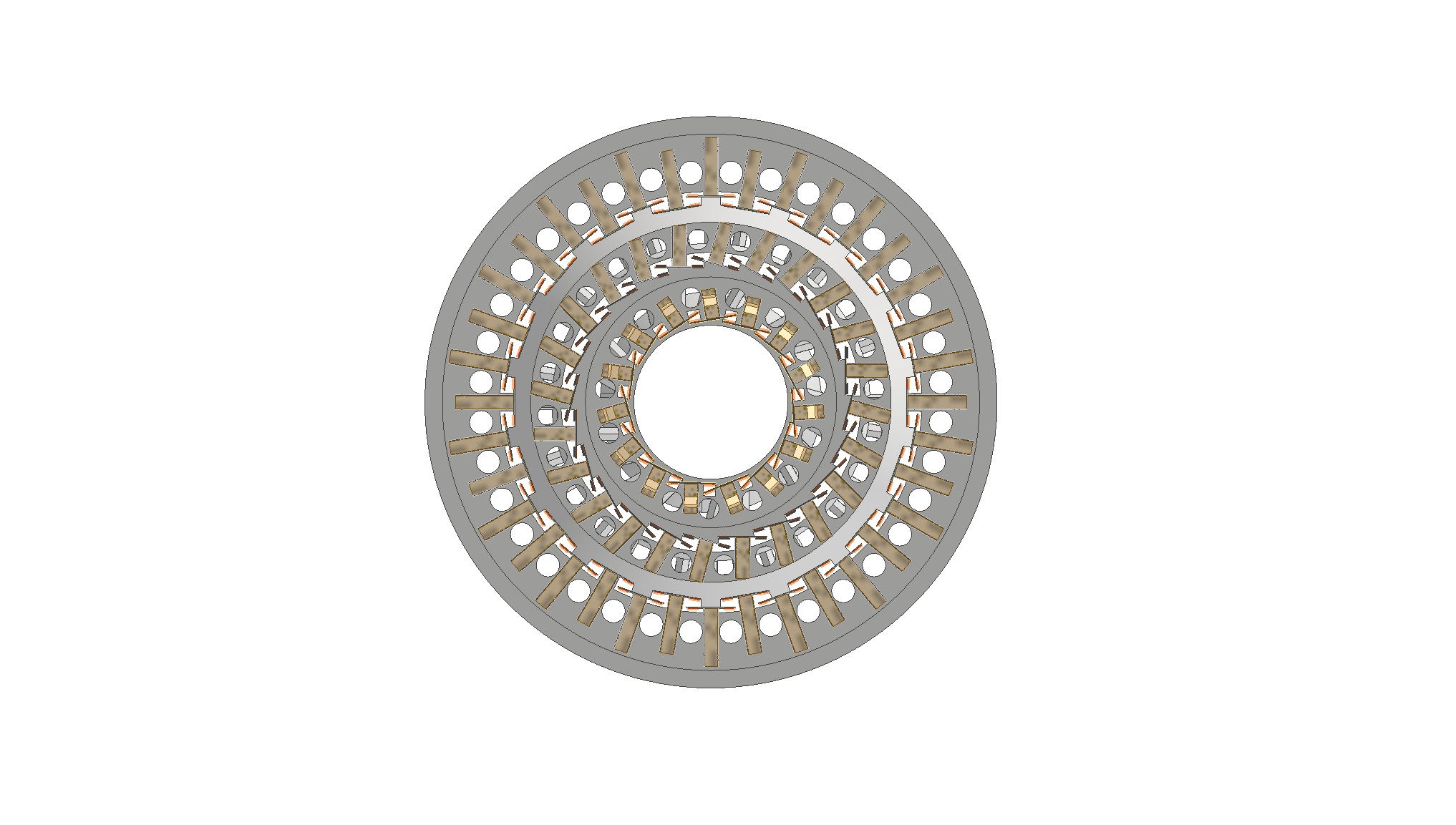 3 separated ducts one for each of the layers 
Aerodynamic fairing at the stave mounting screw locations
Split support for assembly
IP
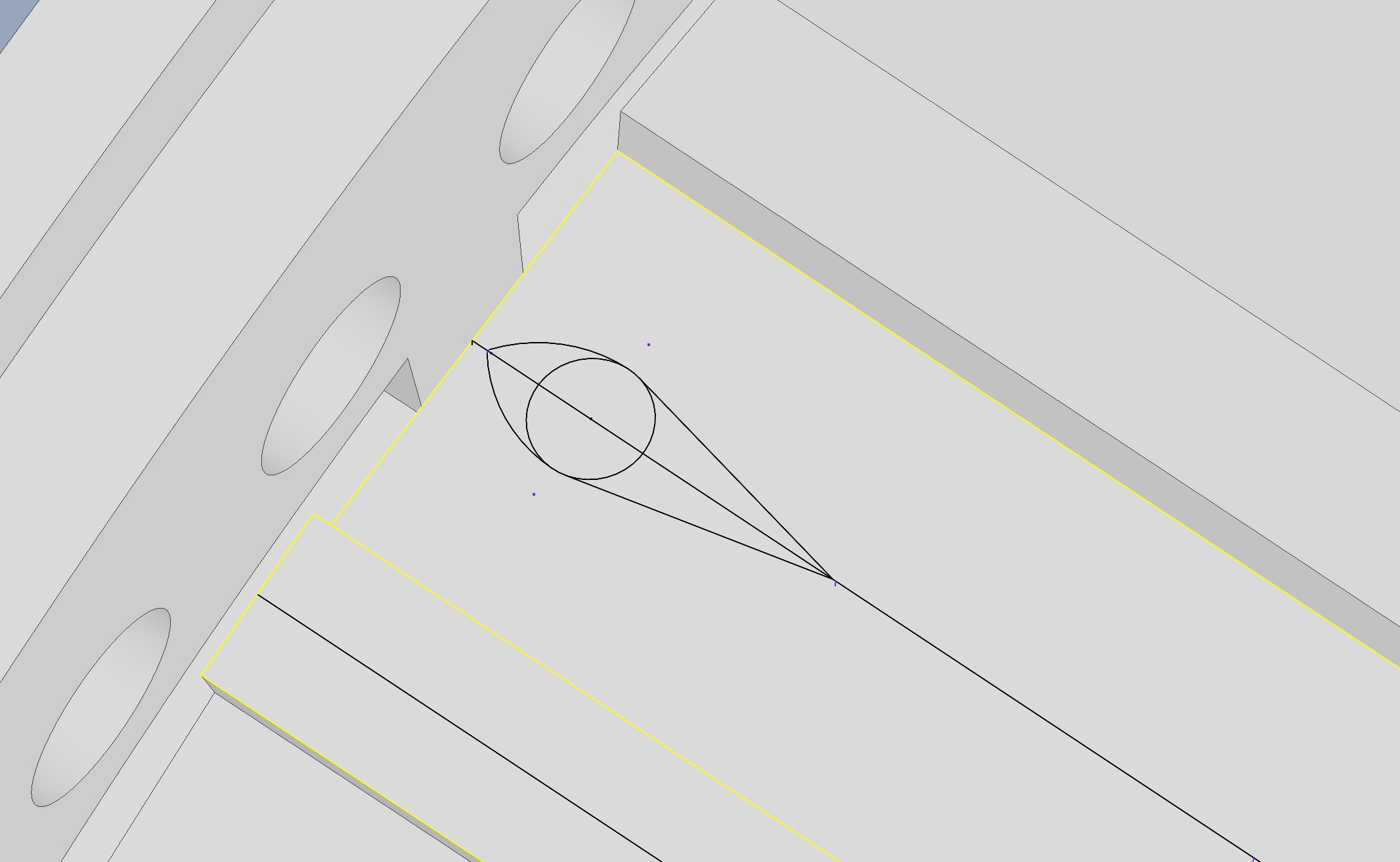 Front view
4
Diffusers
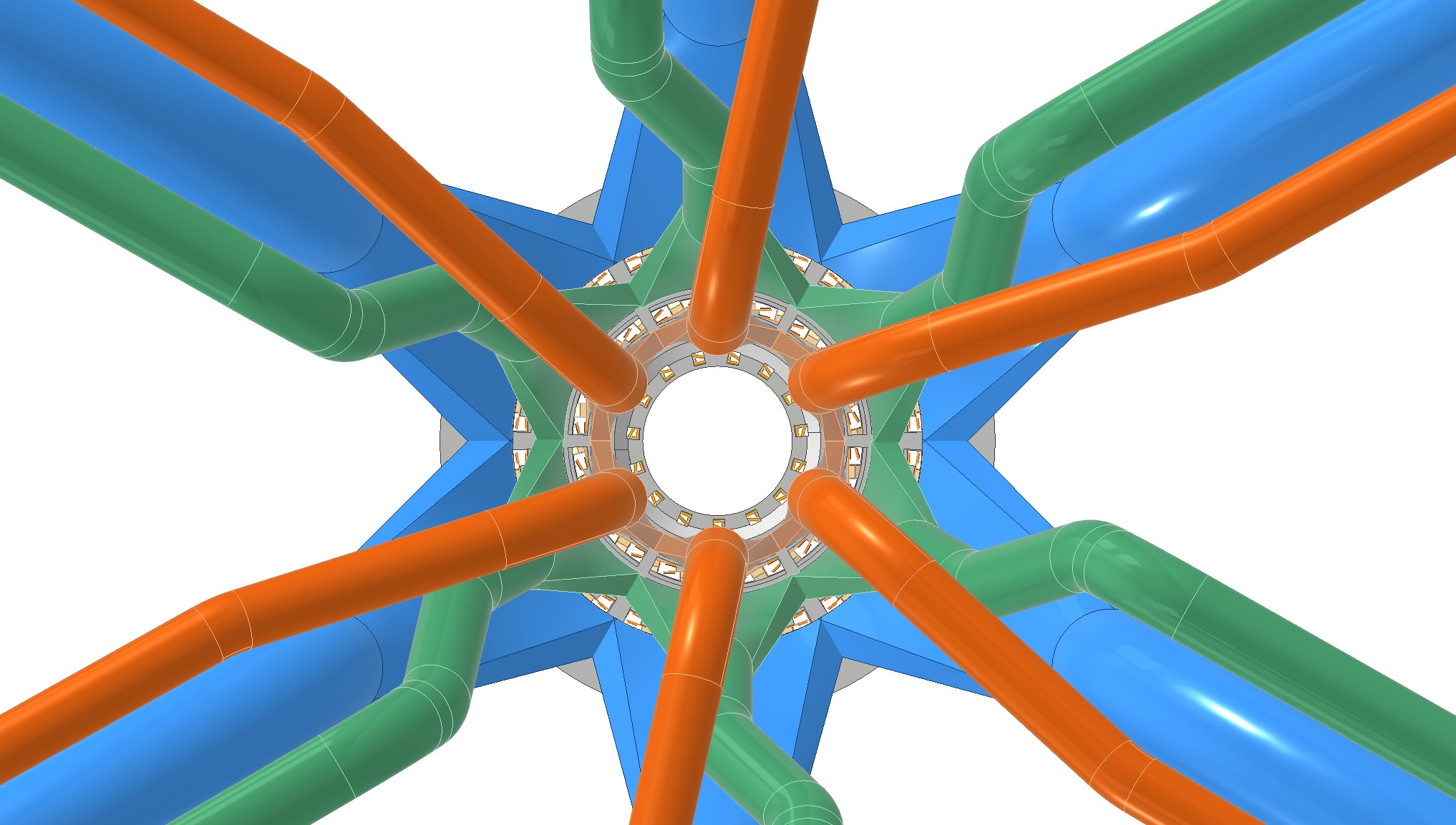 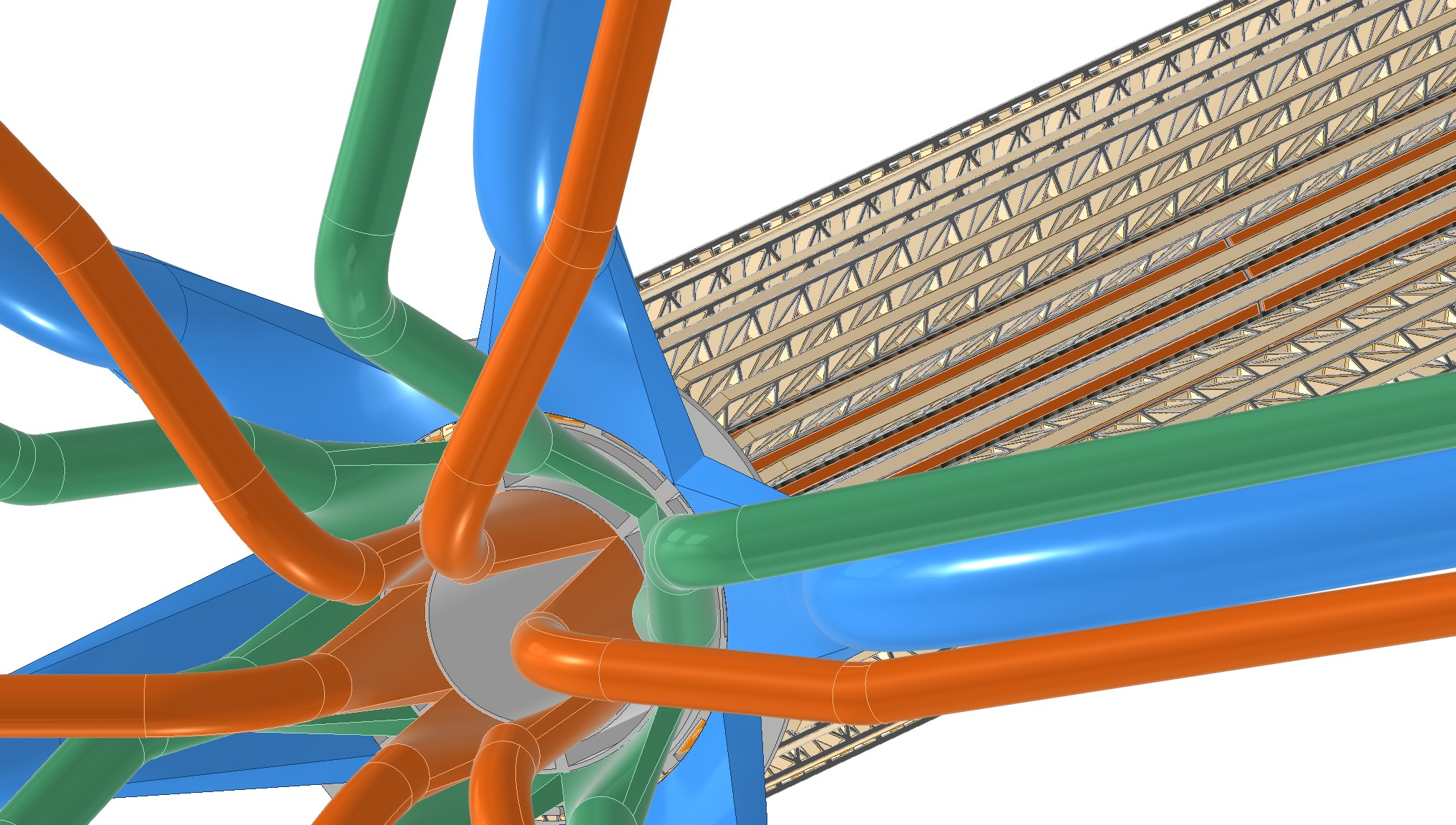 IP
Cables inlet/outlet
Layer 3 ducts
Layer 2 ducts
Layer 1 ducts
Rear view
Diffusers included in the 3D printed support with hose connection
Need to be optimized in terms of length and pitch angle to allow for easy cables routing
6 sectors of 60° for each of the three indipendently powered layers
Problema di integrazione con la beampipe
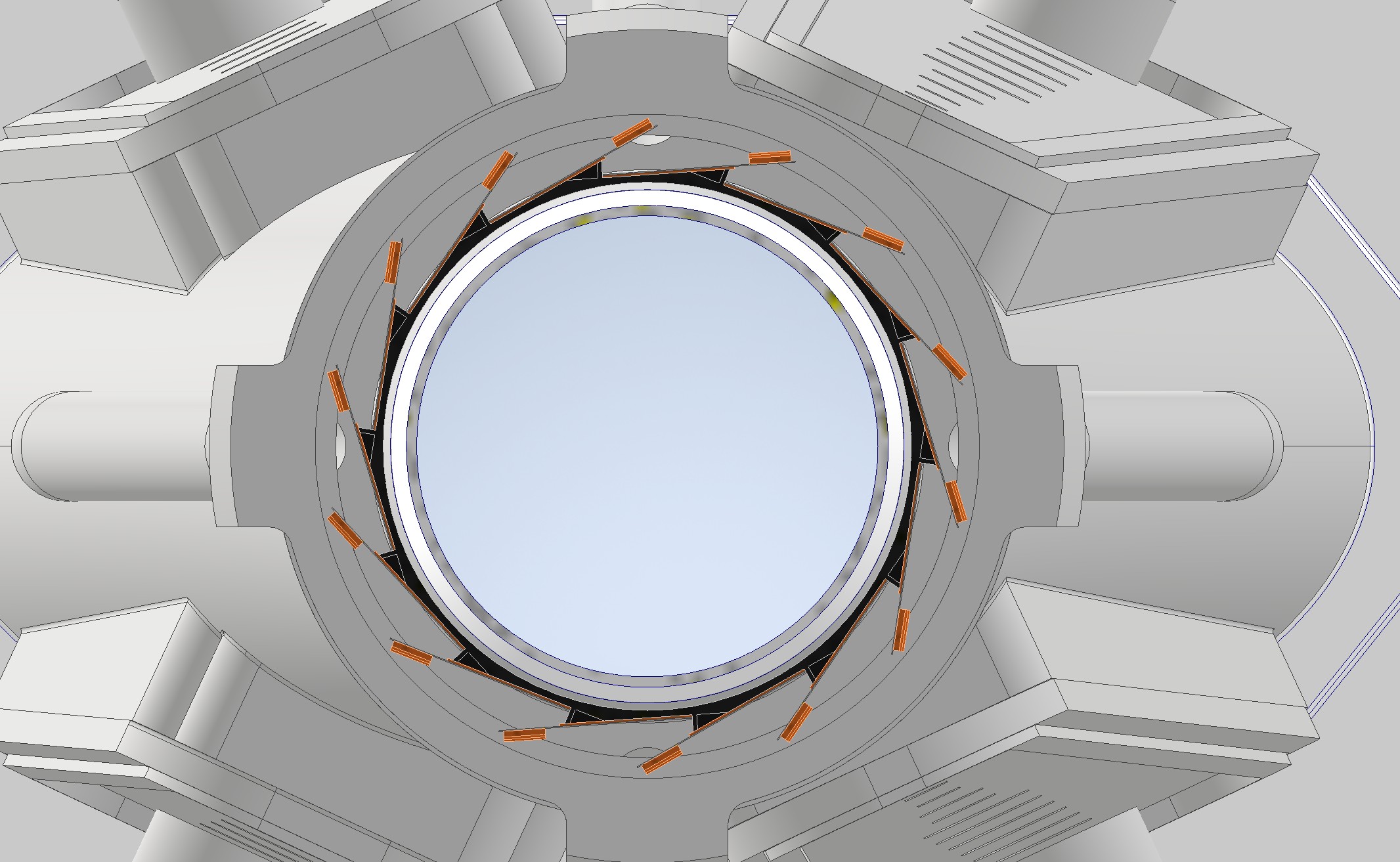 Outer jacket
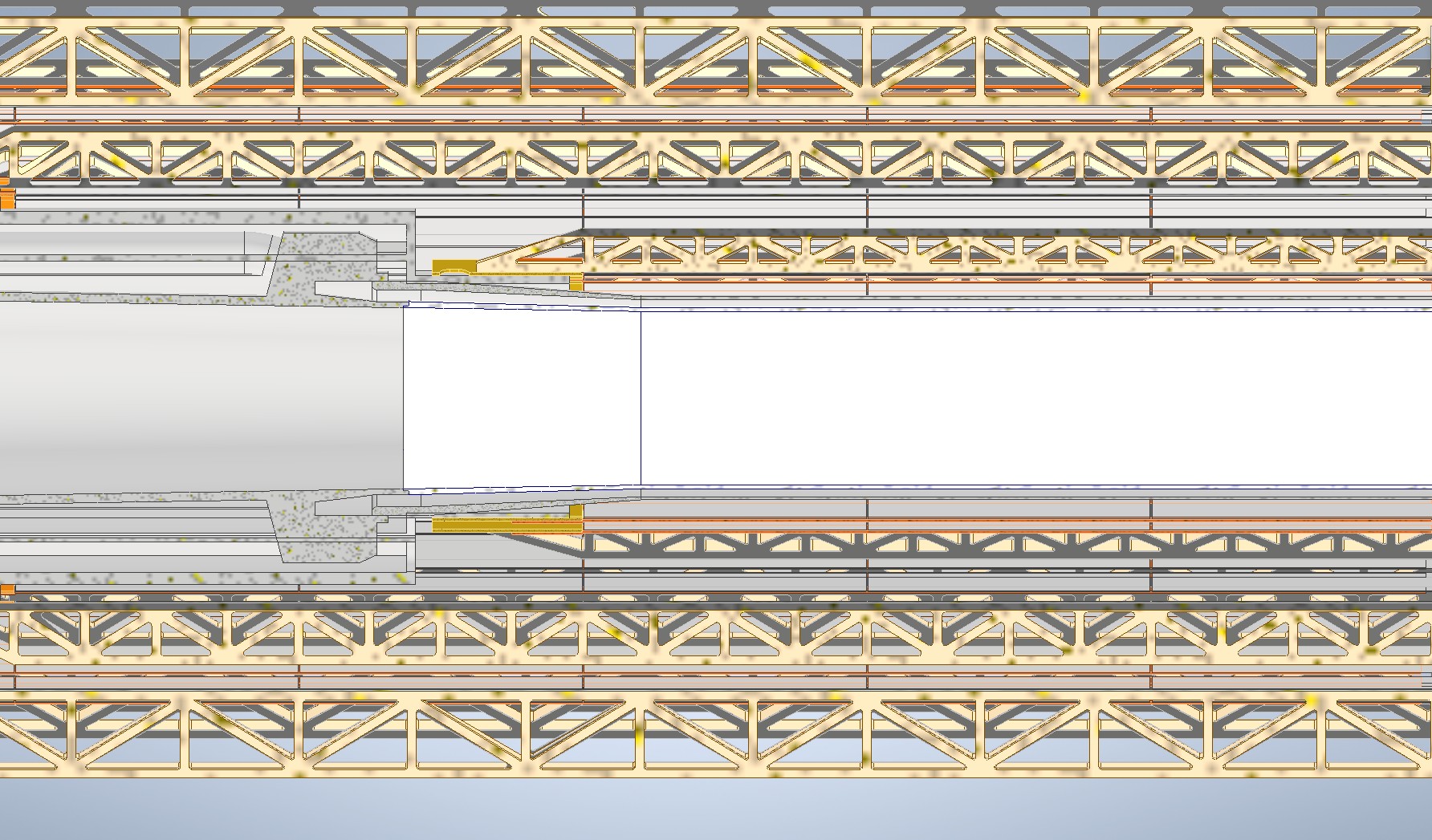 5
A I R
PARAFFIN
A I R
Due possibili soluzioni allo studio:
	1) modifica della lunghezza della beam pipe  impedenze dei fasci da ricalcolare
	2) soluzione integrata per il layer 1  permette di andare 2 mm più vicini in raggio
Studio dell’air cooling con il tunnel del vento
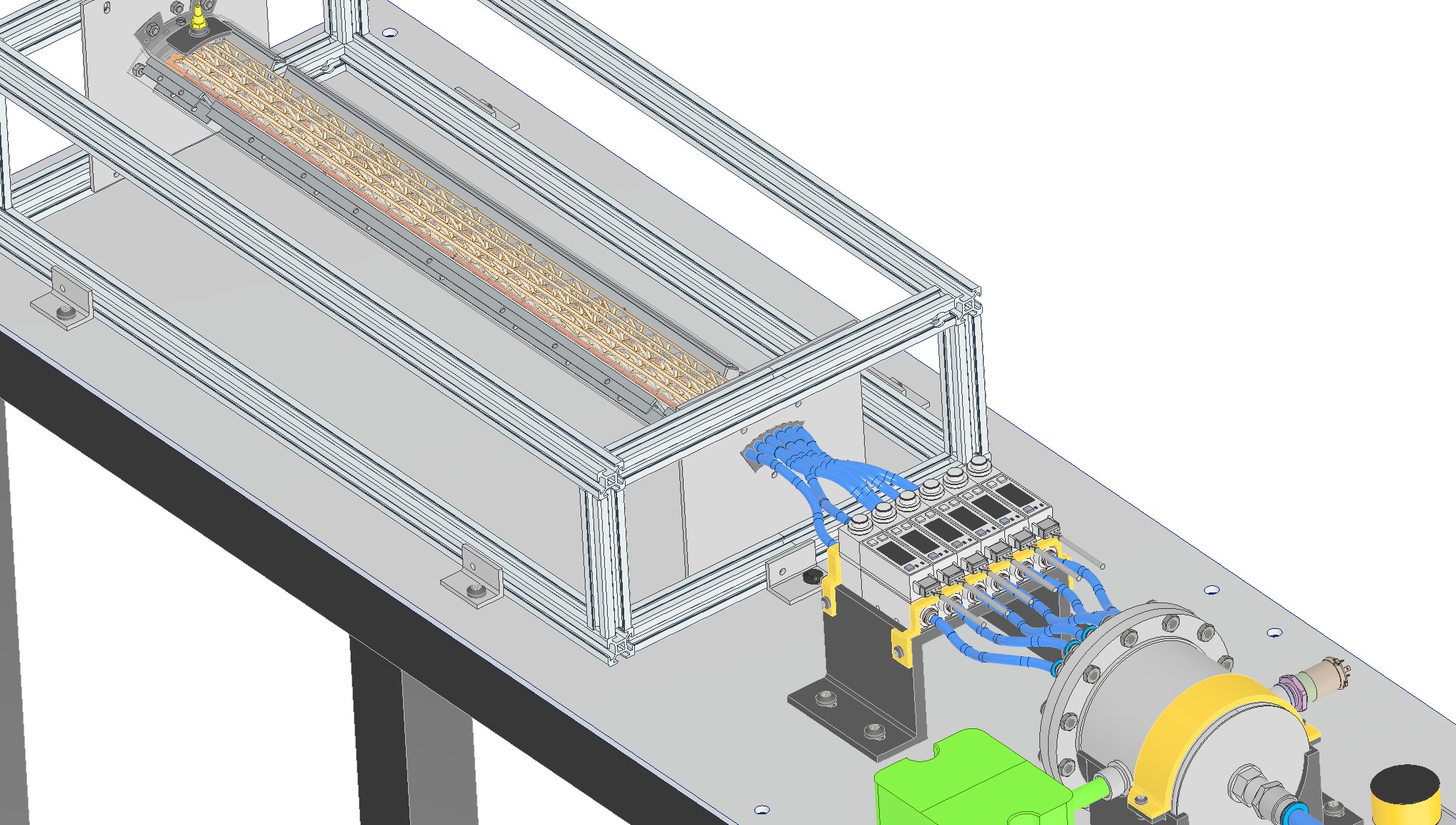 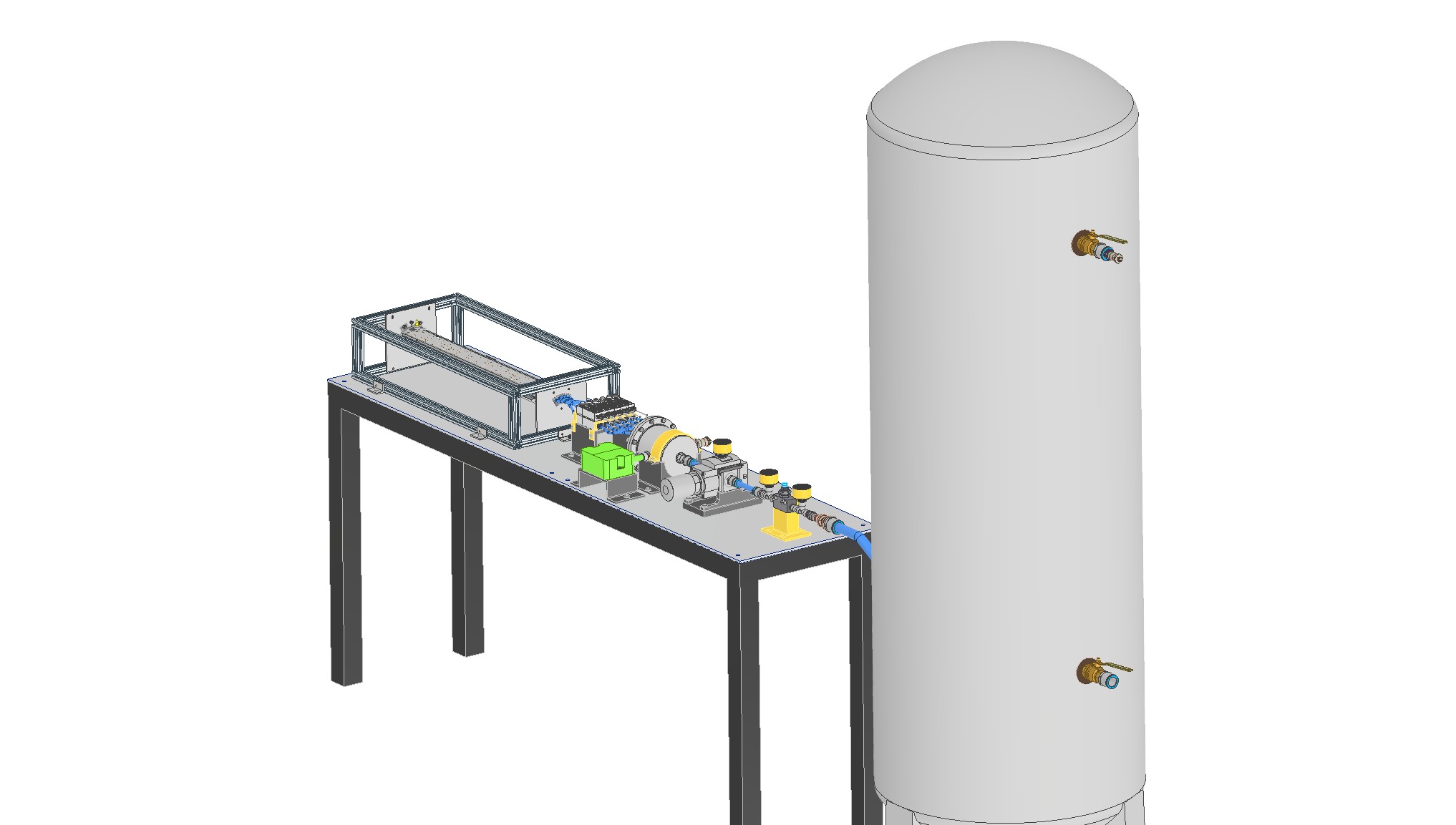 First test on a 60° circular sector of layer 3 including five staves
Next test on the same circular sector with all three layers
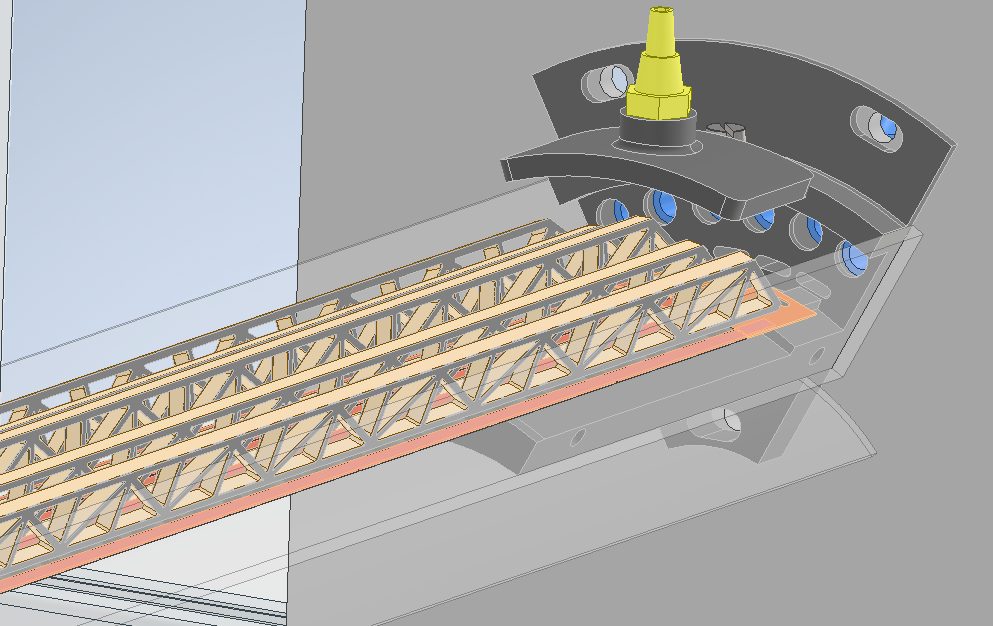 7
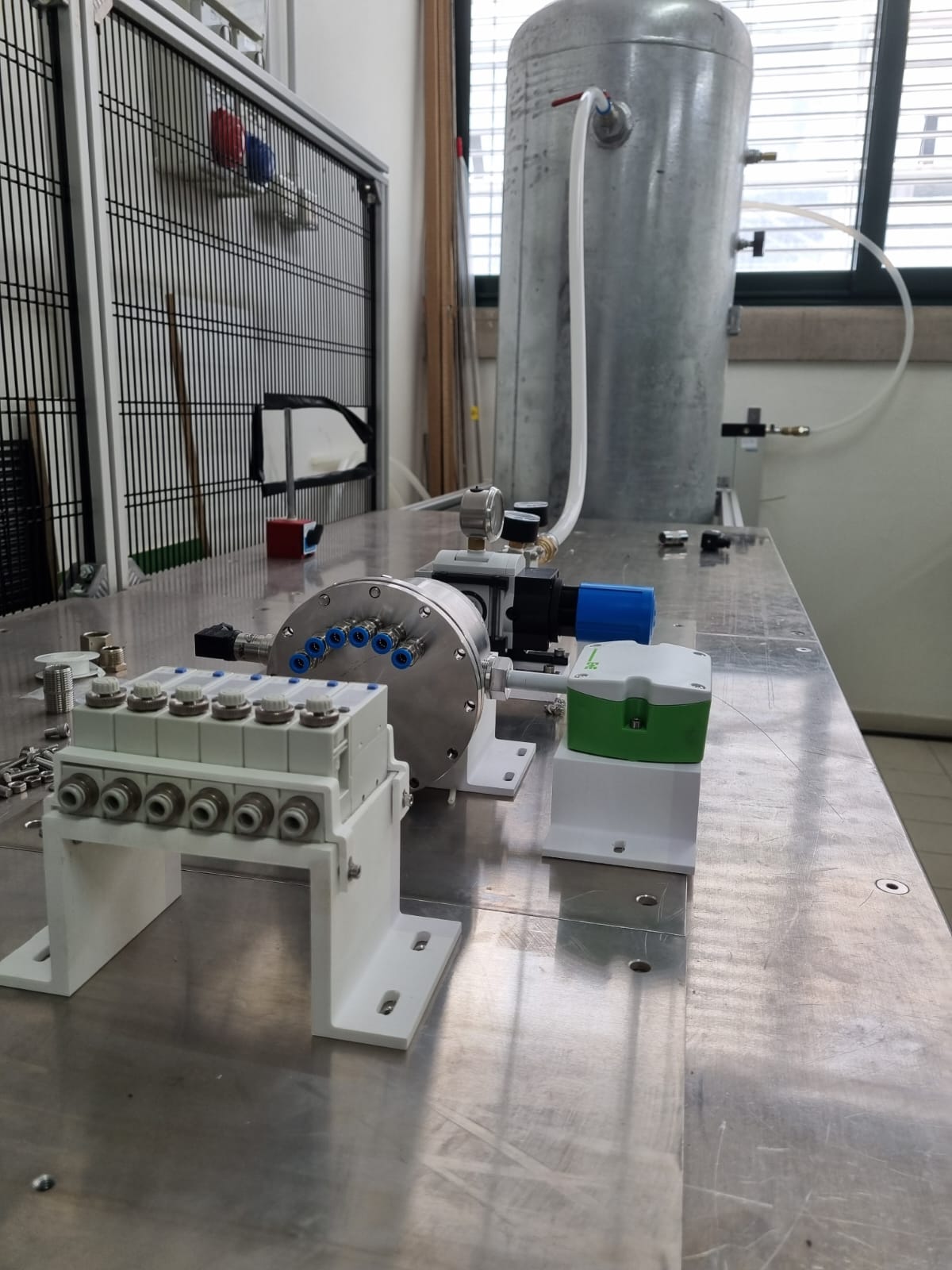 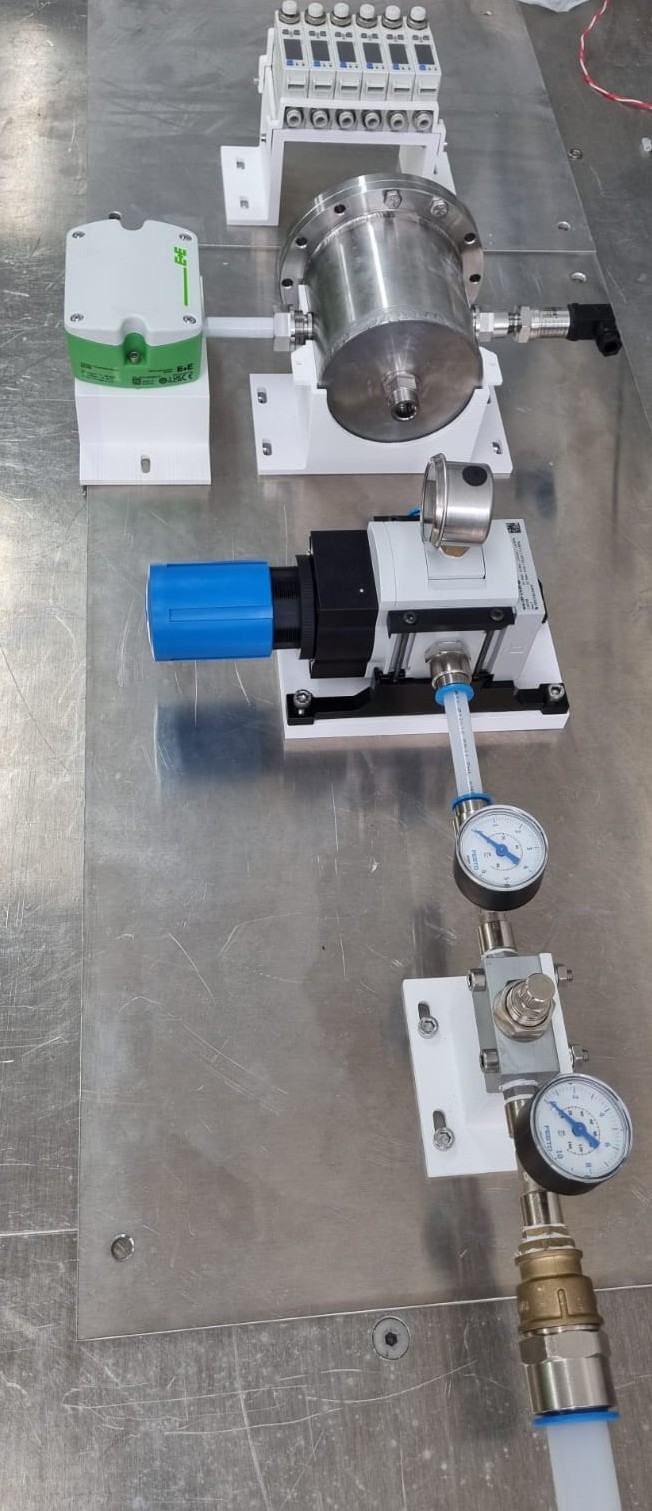 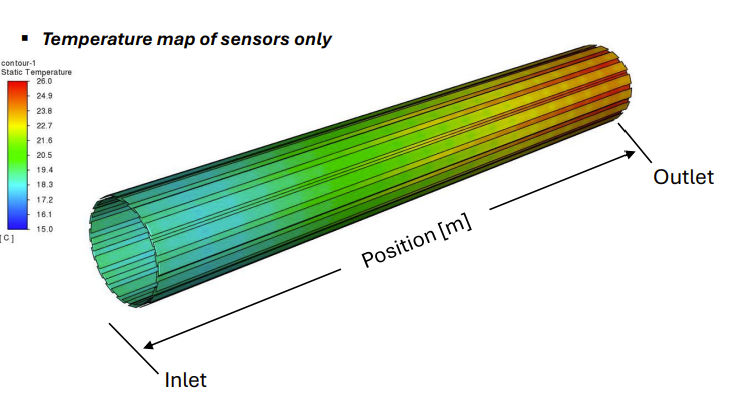 See ‘Vertex Detector Cooling simulations’, Baldinelli, Turrioni
https://indico.cern.ch/event/1439509/contributions/6289579/attachments/2995130/5276700/Baldinelli.pdf
Compressed air system under installation in Pisa
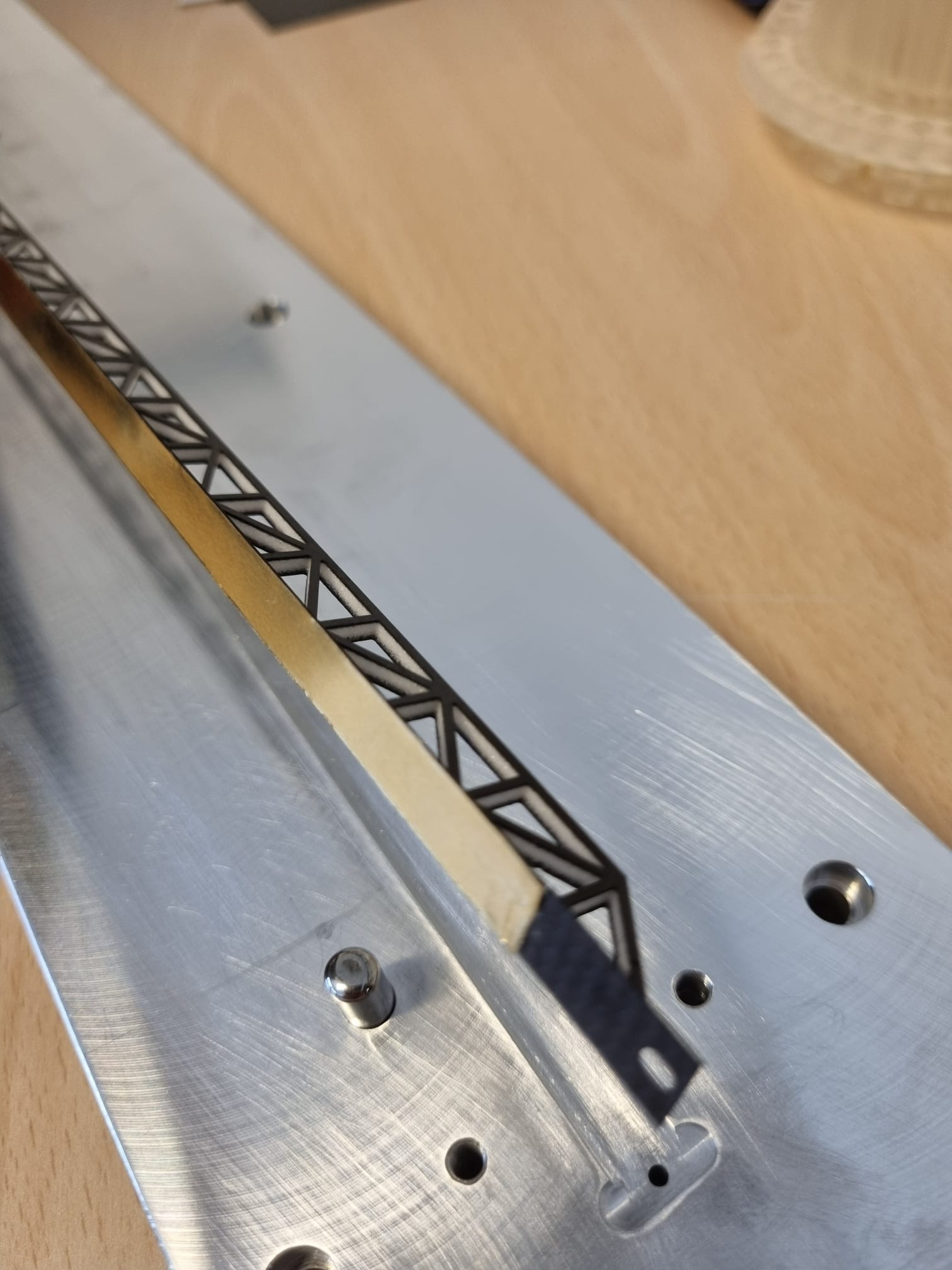 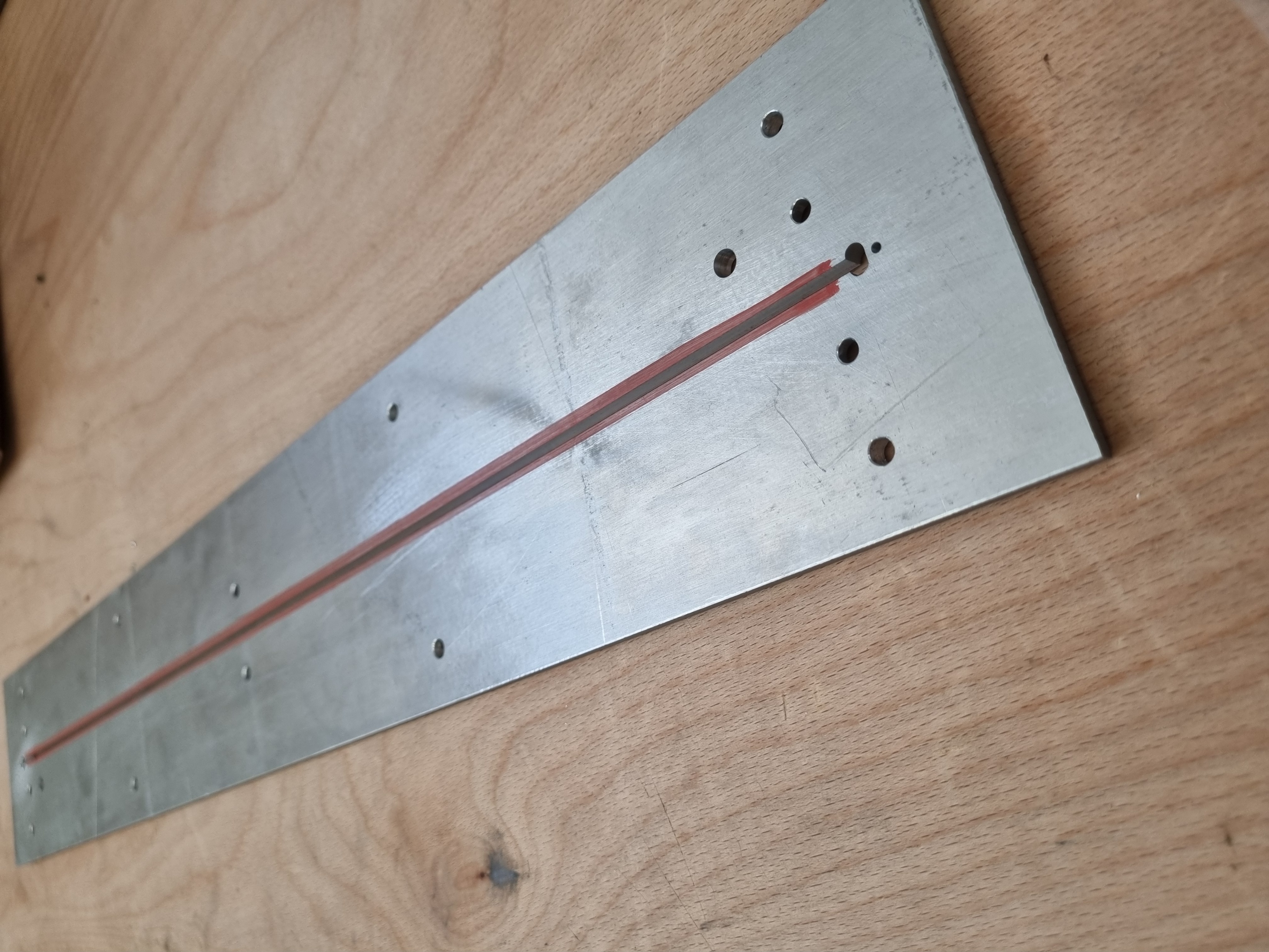 Maschera superiore per incollaggio
Trave con piattina
Outer vertex and disks mockup
Per il mockup stiamo definendo il support tube e l’ancoraggio dell’outer tracker e dischi
Positioning of the Inner and Outer Vertex
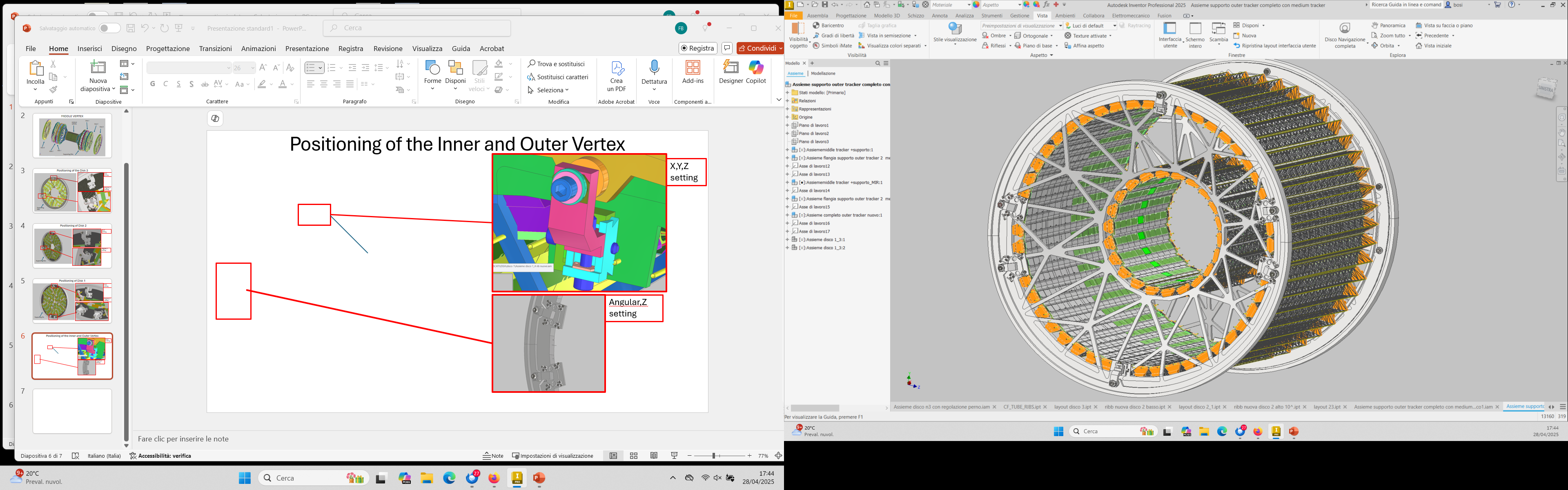 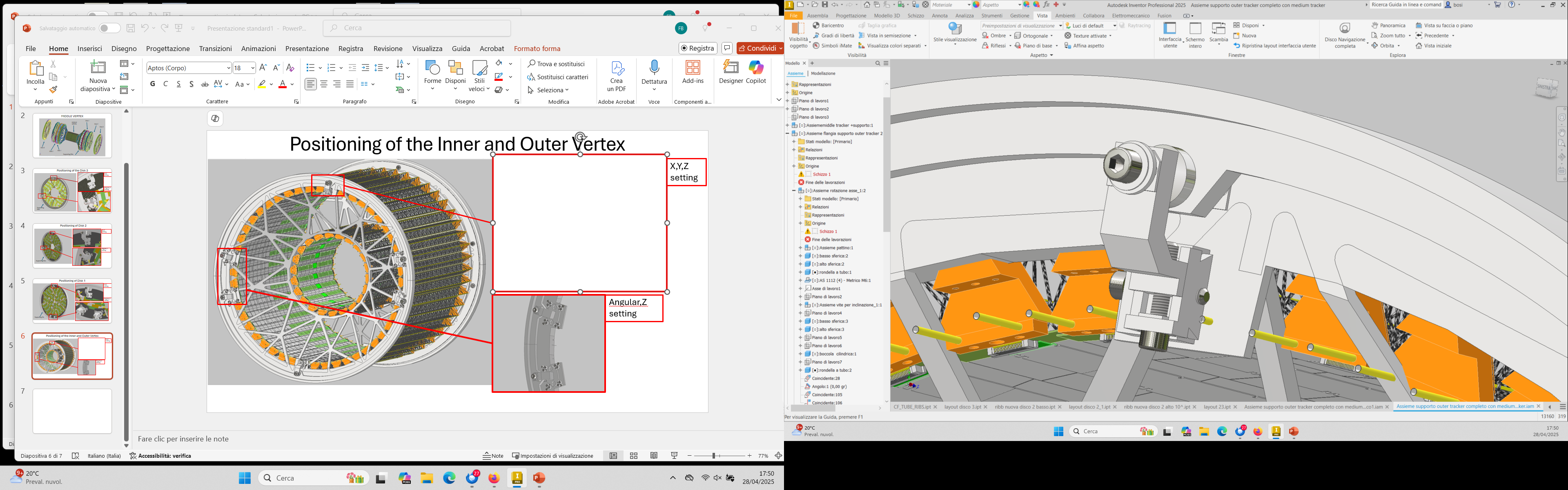 X,Y,Z
setting
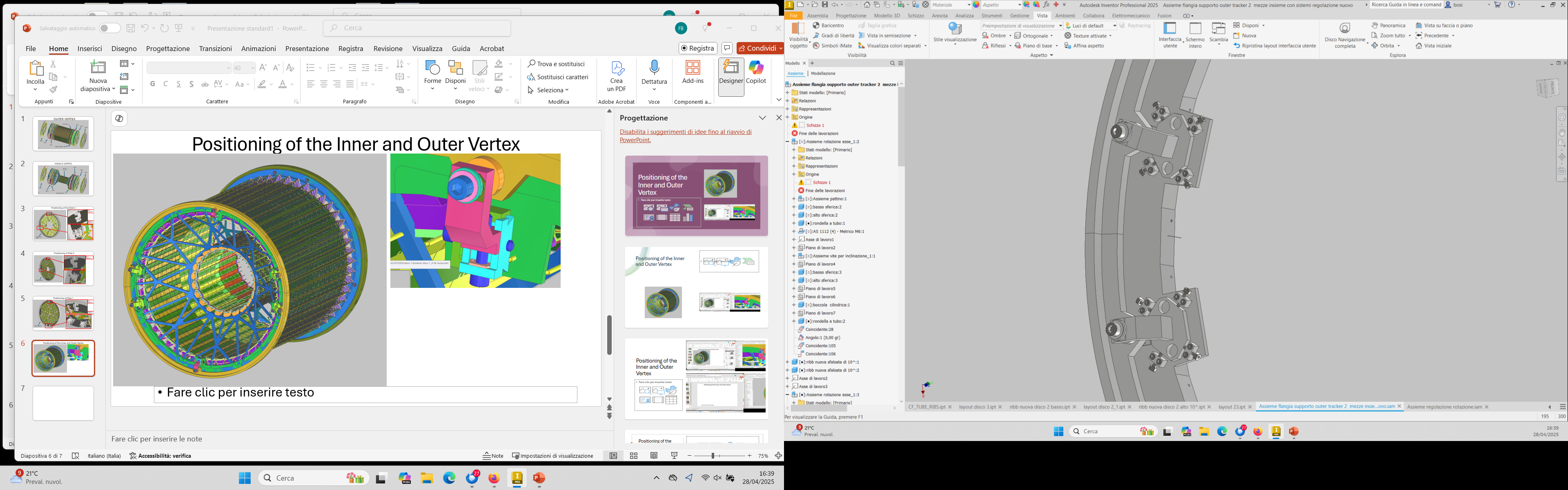 Angular,Z
setting
Supporting Rib